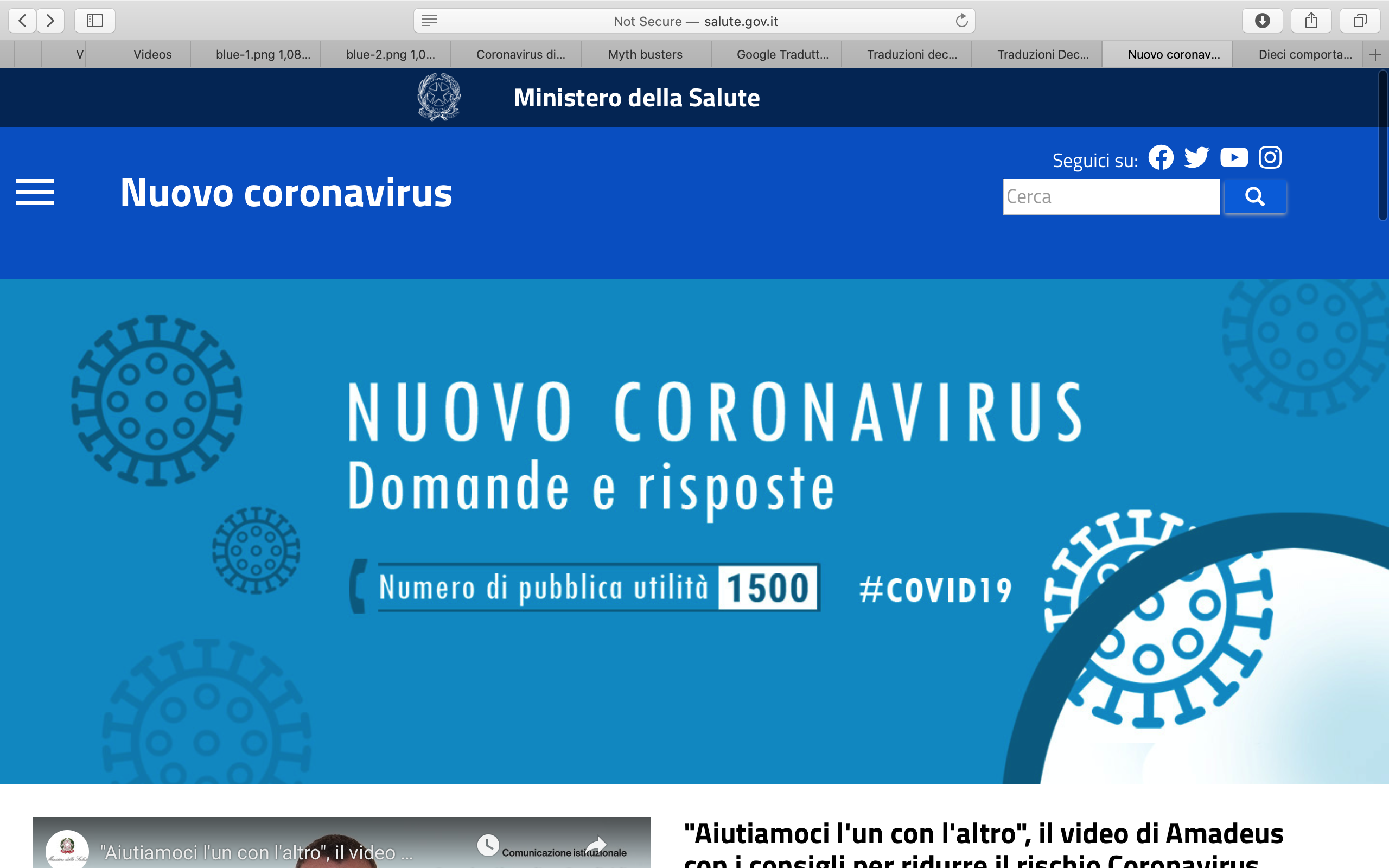 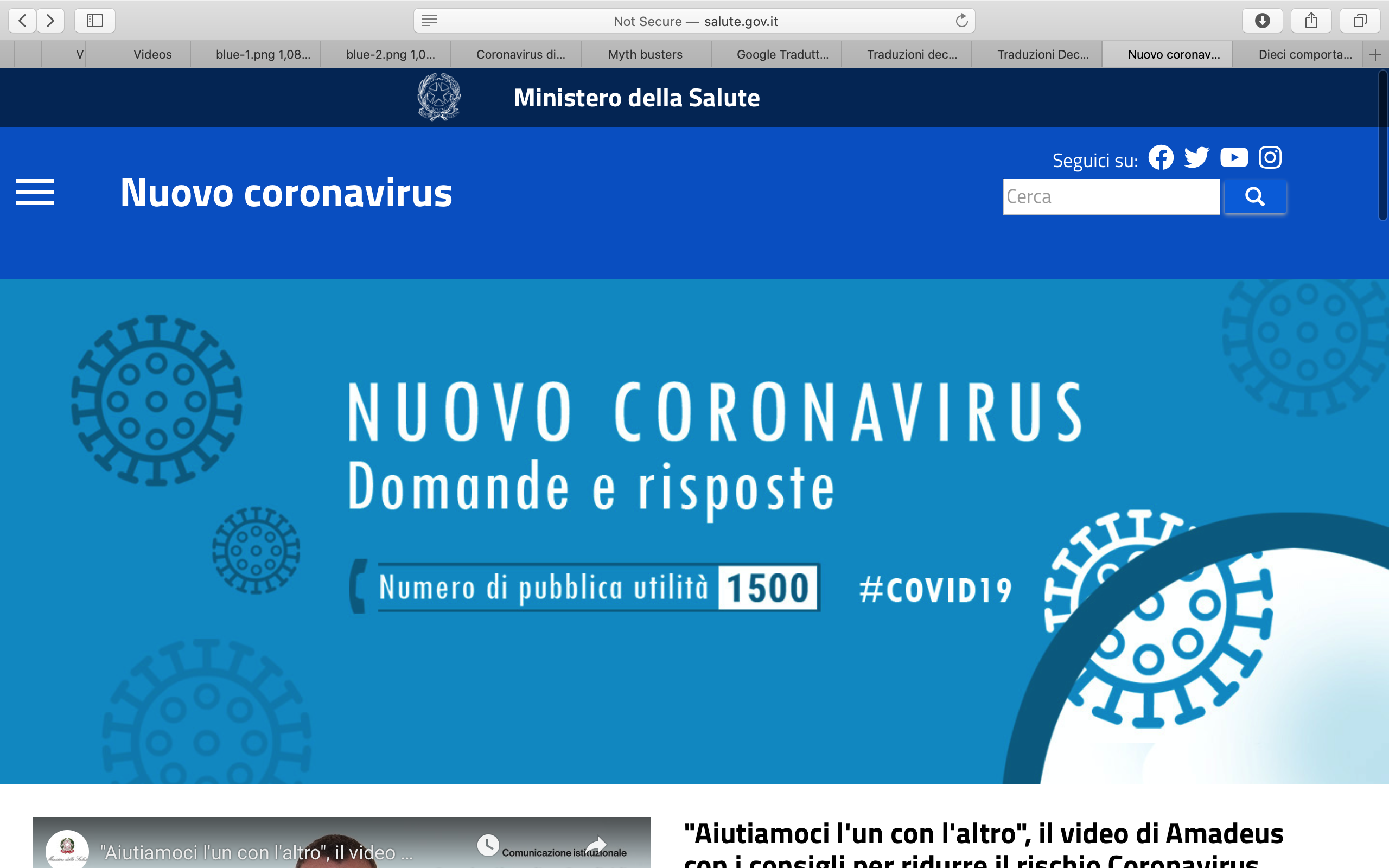 Come affrontare….. L’ INFODEMIA da Coronavirus
Gli antibiotici sono efficaci nella prevenzione e nel trattamento del nuovo coronavirus?
No. Gli antibiotici non funzionano contro i virus, ma solo contro i batteri.
Il nuovo coronavirus (2019-nCoV) è un virus e, pertanto, gli antibiotici non devono essere usati come mezzo di prevenzione o trattamento.
Tuttavia, se sei ricoverato in ospedale per il 2019-nCoV, potresti ricevere antibiotici perché potrebbe essere possibile una co-infezione batterica.
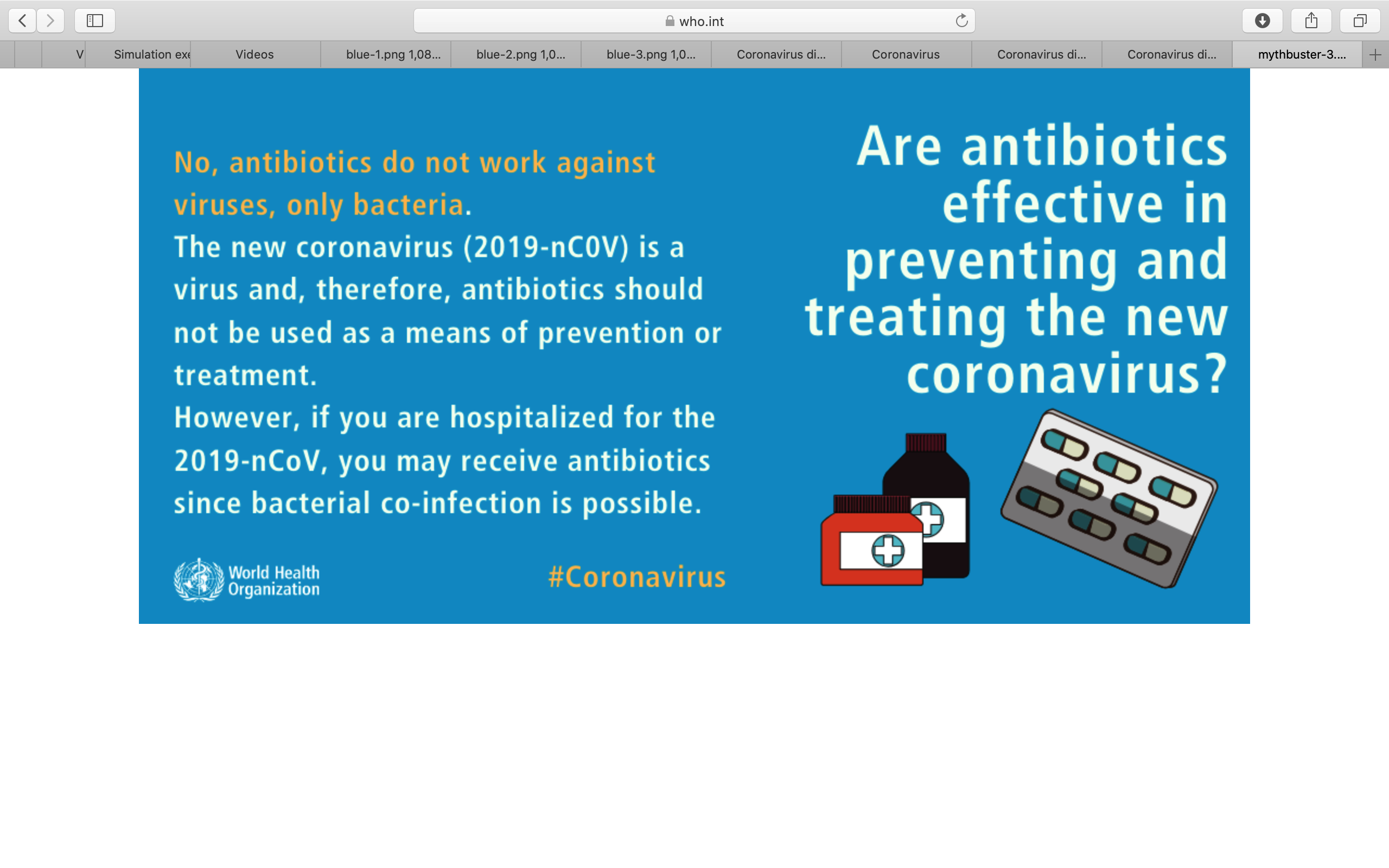 1
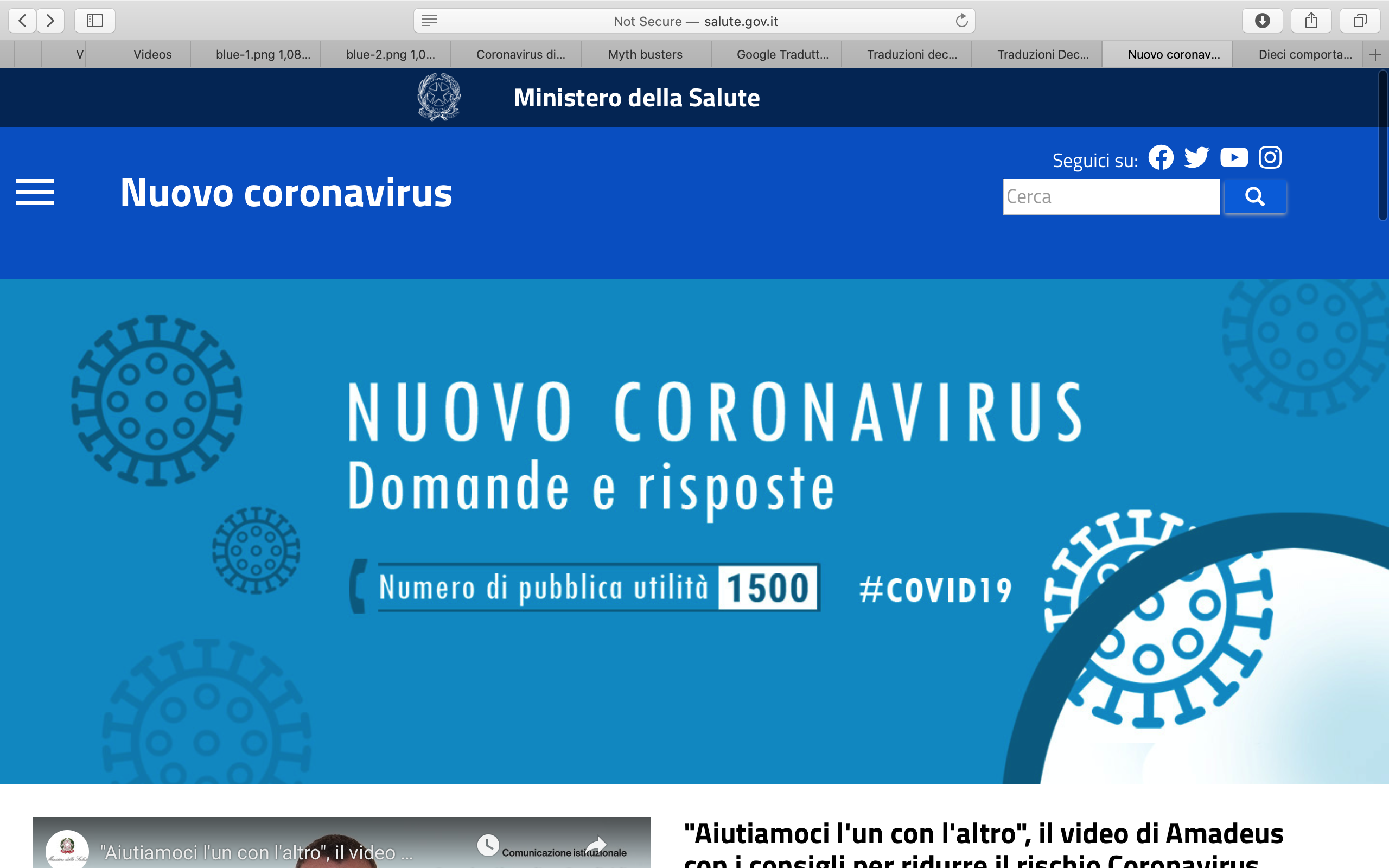 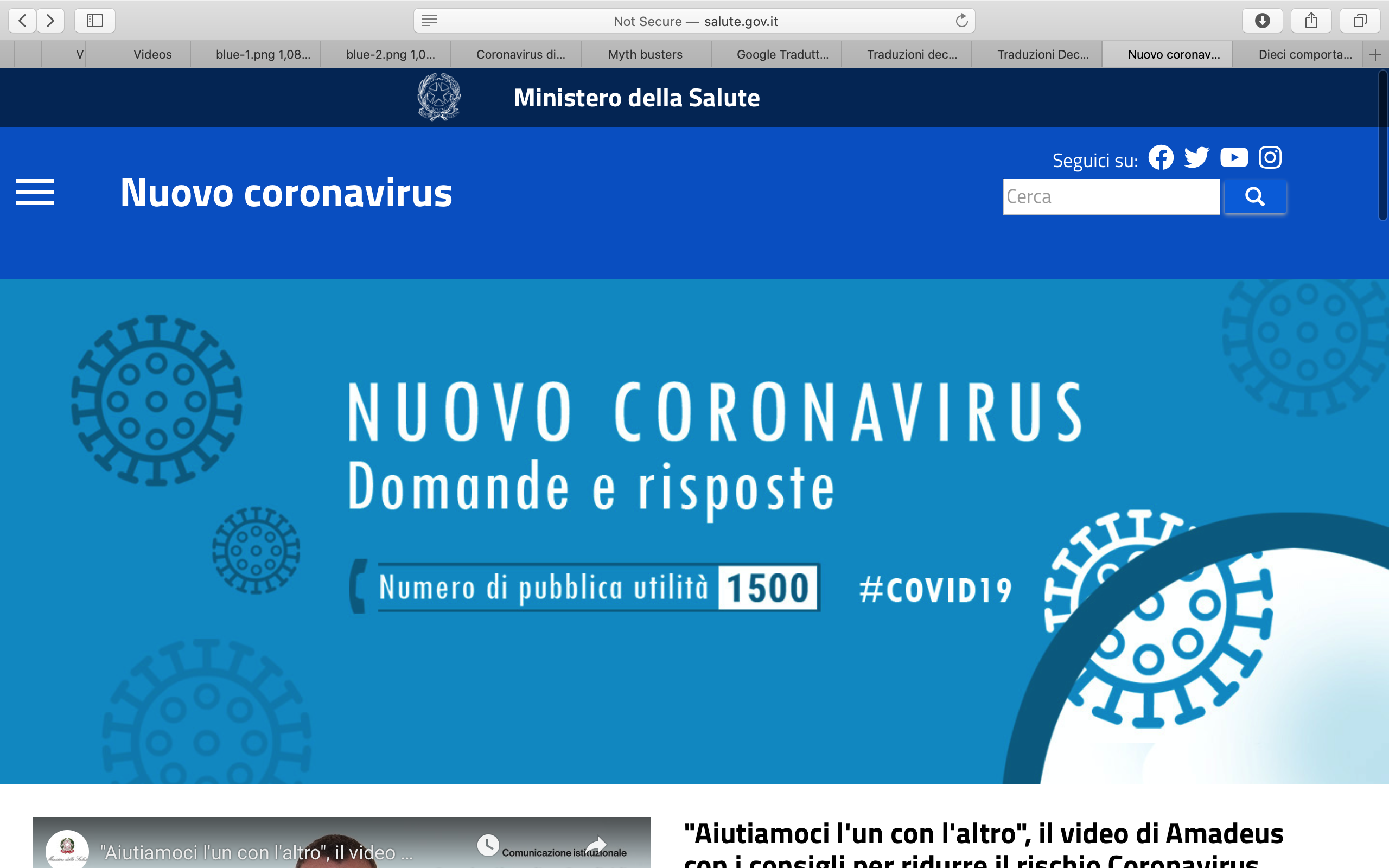 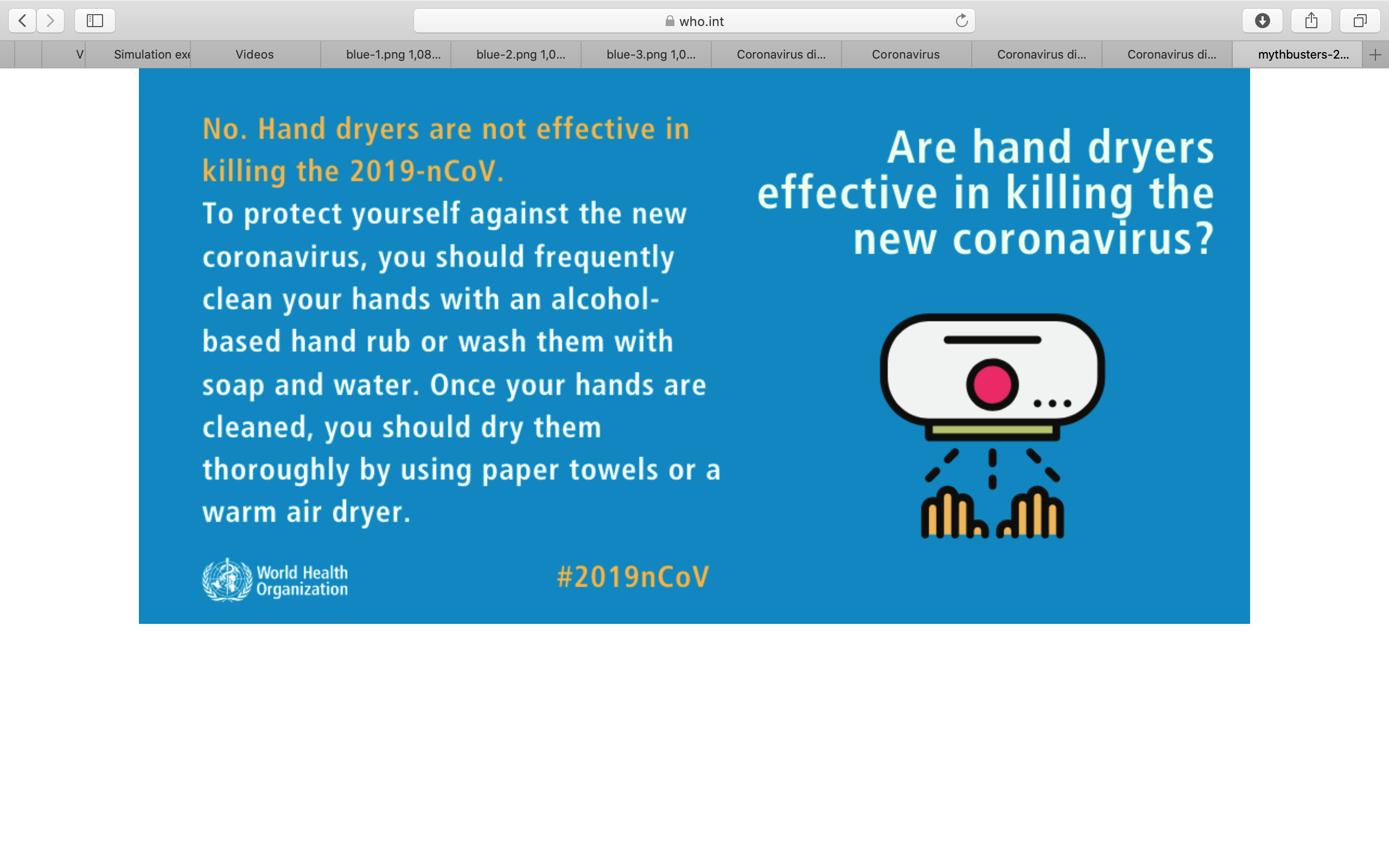 Gli asciugamani ad aria calda  sono efficaci nell'uccidere il nuovo coronavirus?
No. Gli asciugamani non sono efficaci nell'uccidere il 2019-nCoV. 
Per proteggerti dal nuovo coronavirus, dovresti pulirti frequentemente le mani con una soluzione a base di alcool o lavarle con acqua e sapone. Dopo aver pulito le mani, asciugarle accuratamente utilizzando asciugamani di carta o un asciugamano ad aria calda.
2
Spruzzare alcol o cloro su tutto il corpo può uccidere 
il nuovo coronavirus?
No. Spruzzare alcol o cloro su tutto il corpo non ucciderà i virus che sono già entrati nel tuo corpo. Spruzzare tali sostanze può essere dannoso per i vestiti o le mucose (ad es. occhi, bocca). Essere consapevoli del fatto che sia l'alcool che il cloro possono essere utili per disinfettare le superfici, ma devono essere utilizzati secondo le raccomandazioni appropriate.
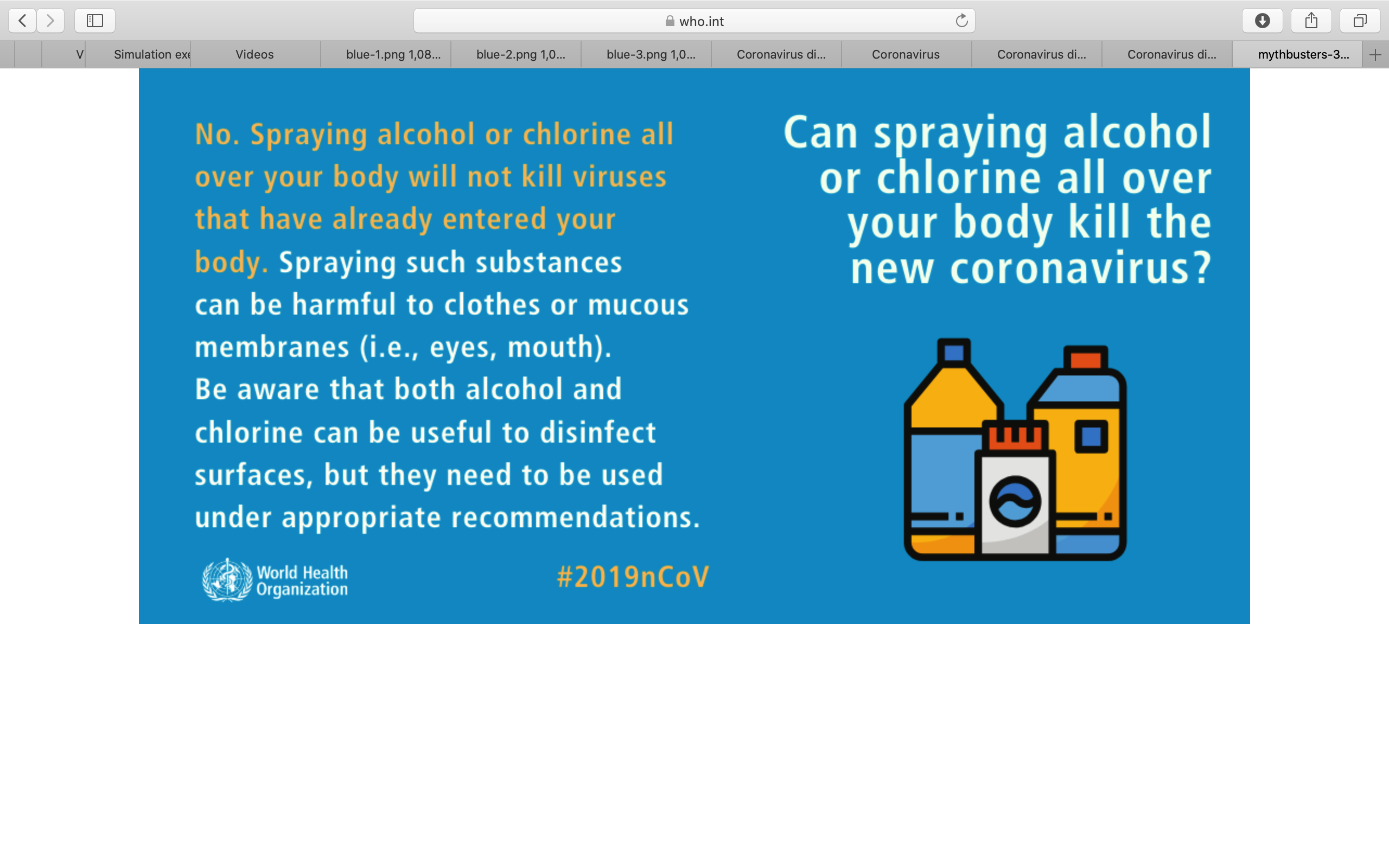 3
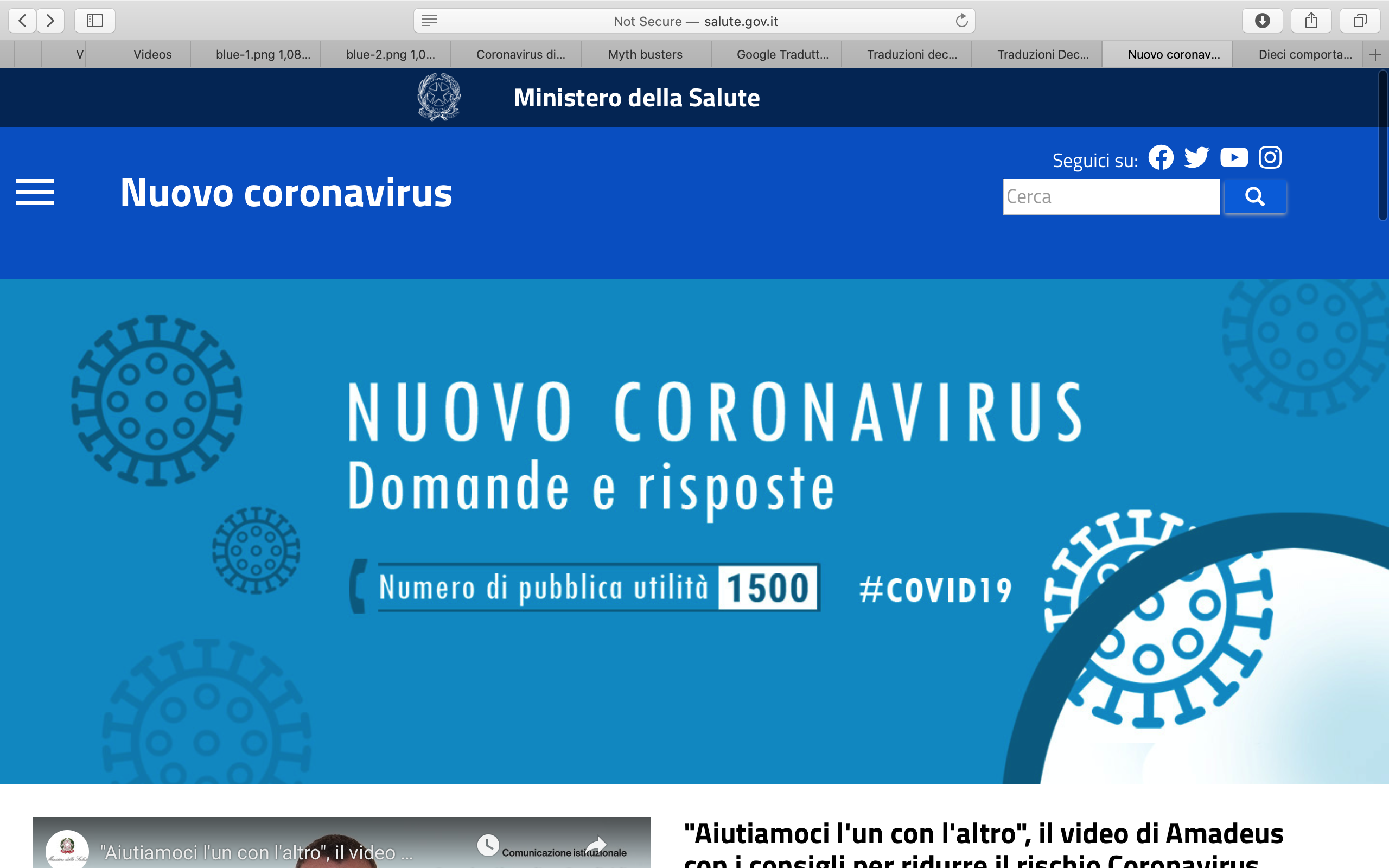 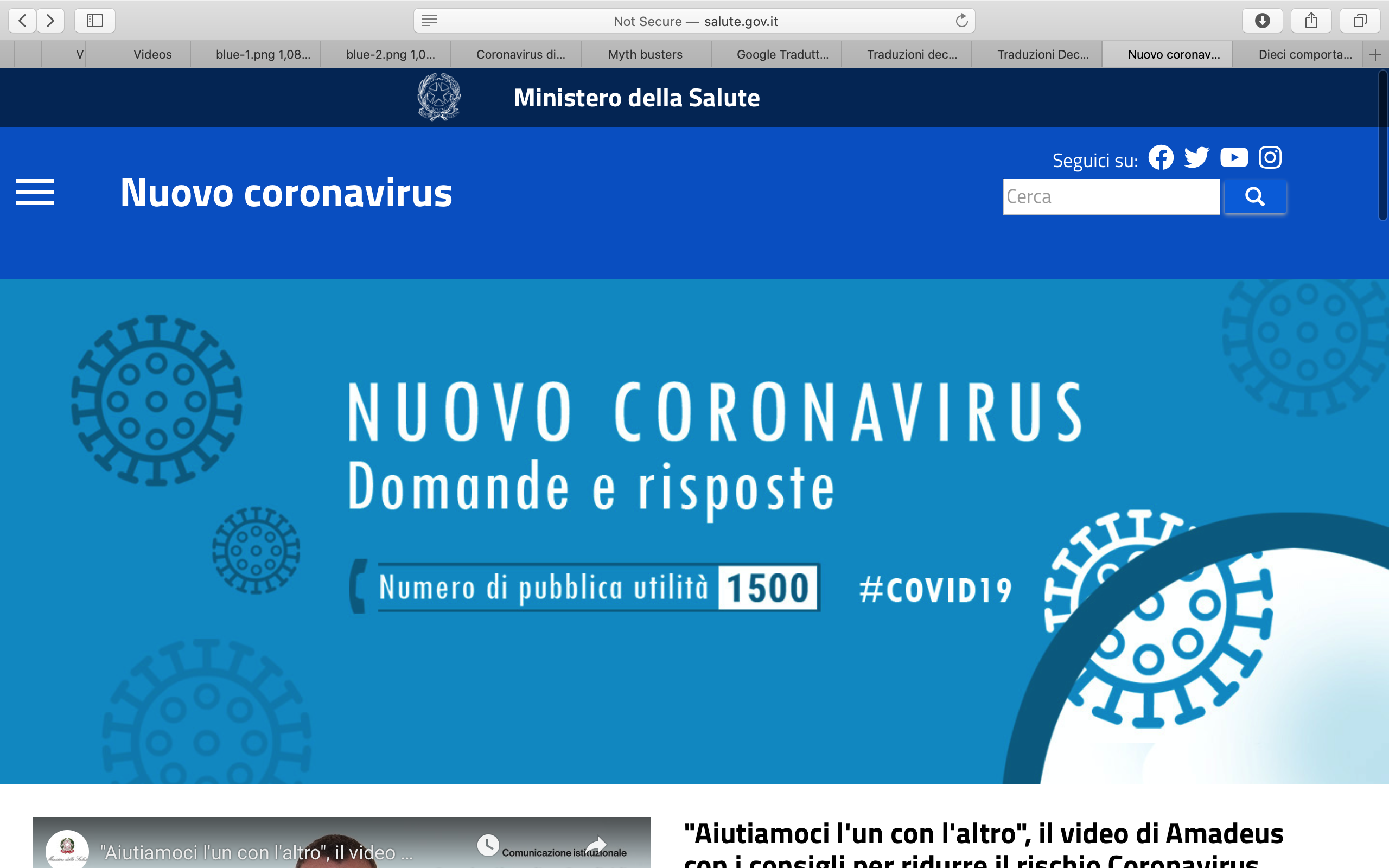 Il nuovo coronavirus colpisce solo le persone anziane o anche i più giovani sono sensibili?
Le persone di tutte le età possono essere infettate dal nuovo coronavirus (2019-nCoV). Le persone anziane e le persone con condizioni mediche preesistenti (come l'asma, il diabete, le malattie cardiache) sembrano essere più vulnerabili a diventare gravemente malate con il virus.
L'OMS consiglia alle persone di tutte le età di prendere provvedimenti per proteggersi dal virus, ad esempio seguendo una buona igiene delle mani e una buona igiene respiratoria.
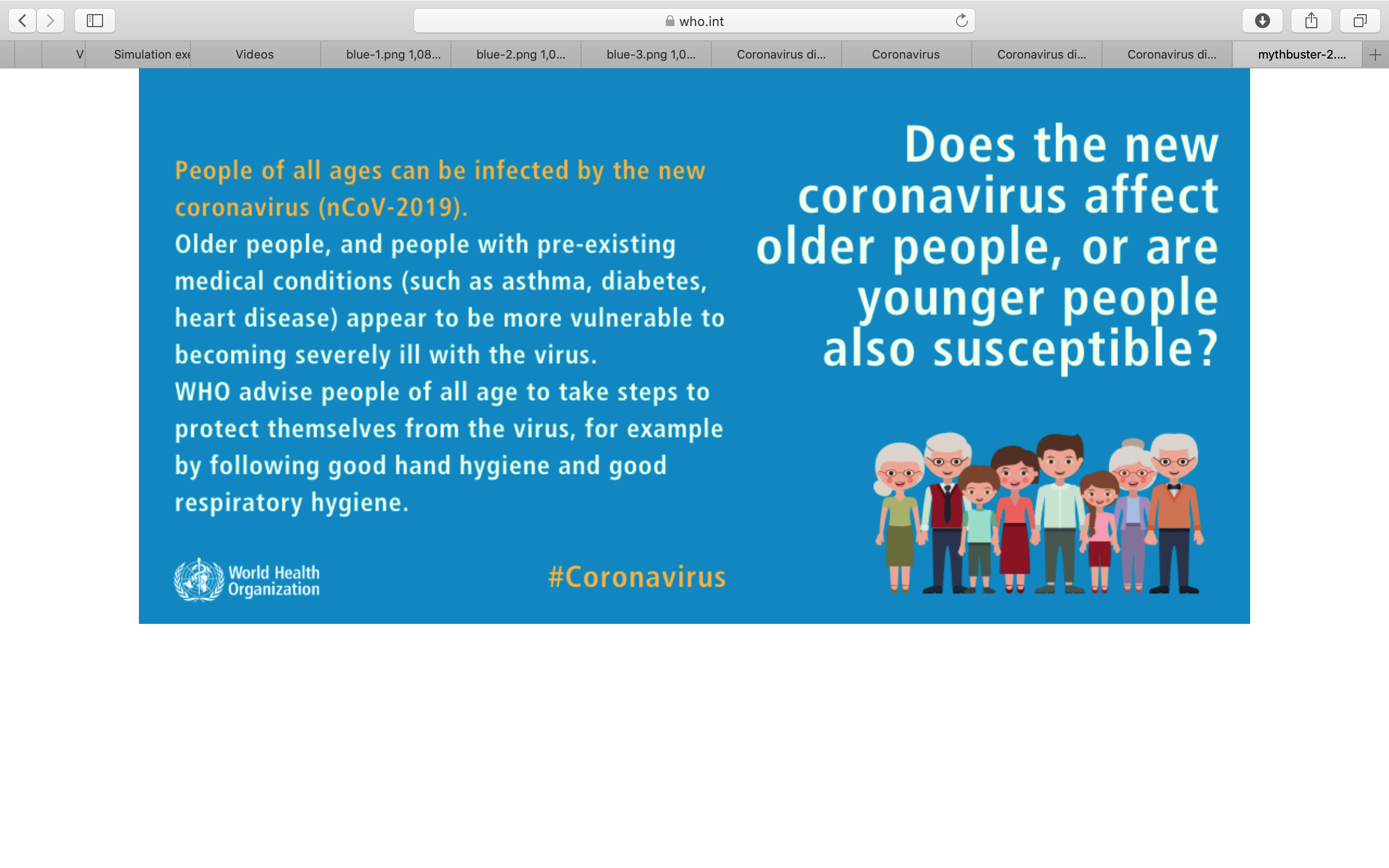 4
I vaccini contro la polmonite ti proteggono dal nuovo coronavirus?
No. I vaccini contro la polmonite, come il vaccino pneumococcico e il vaccino contro l’ Haemophilus influenzae di tipo B (Hib), non forniscono protezione contro il nuovo coronavirus.
Il virus è così nuovo e diverso che ha bisogno del proprio vaccino. I ricercatori stanno cercando di sviluppare un vaccino contro 2019-nCoV e l'OMS sta supportando i loro sforzi.
Sebbene questi vaccini non siano efficaci contro 2019-nCoV, la vaccinazione contro le malattie respiratorie è altamente raccomandata per proteggere la tua salute.
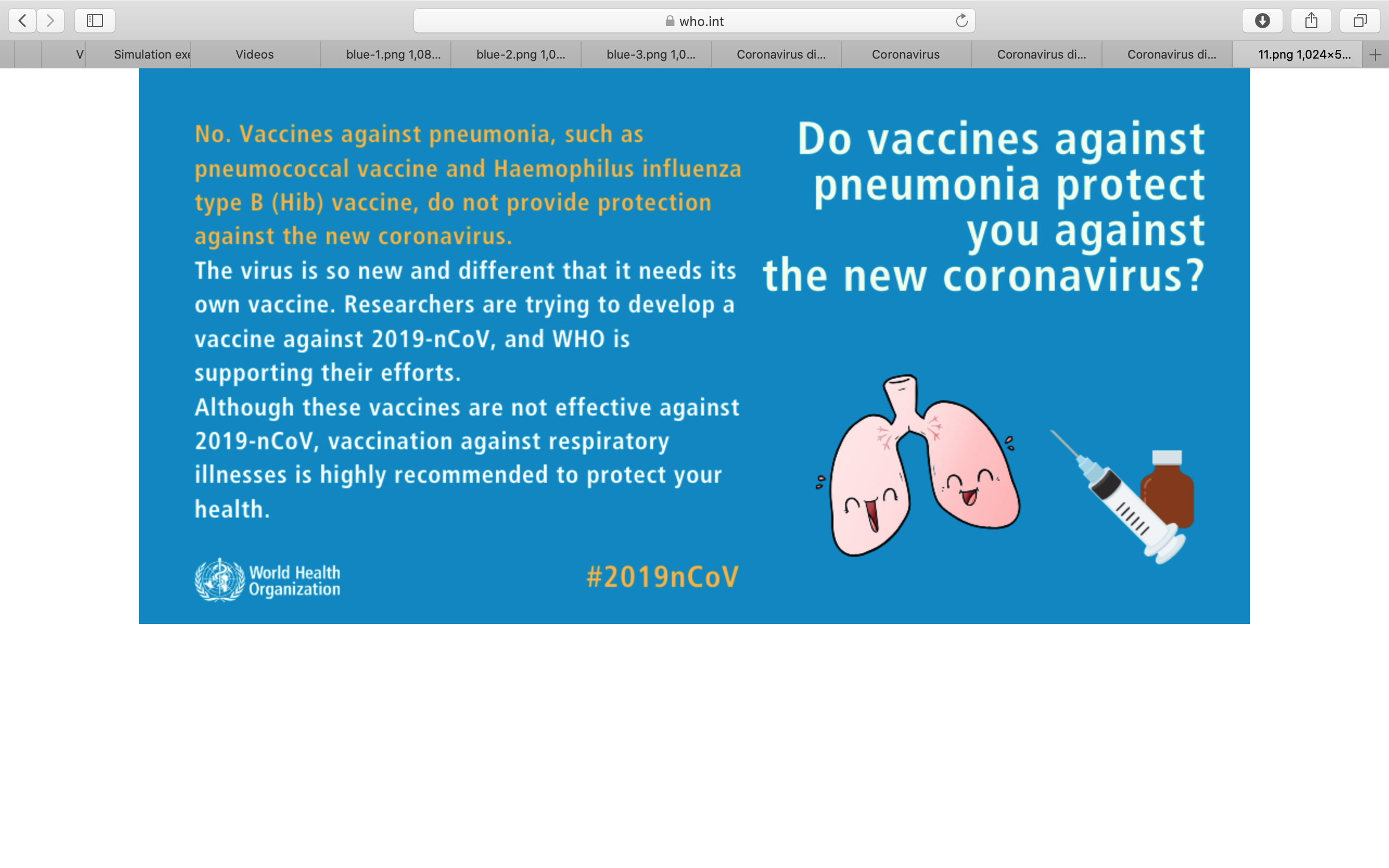 5
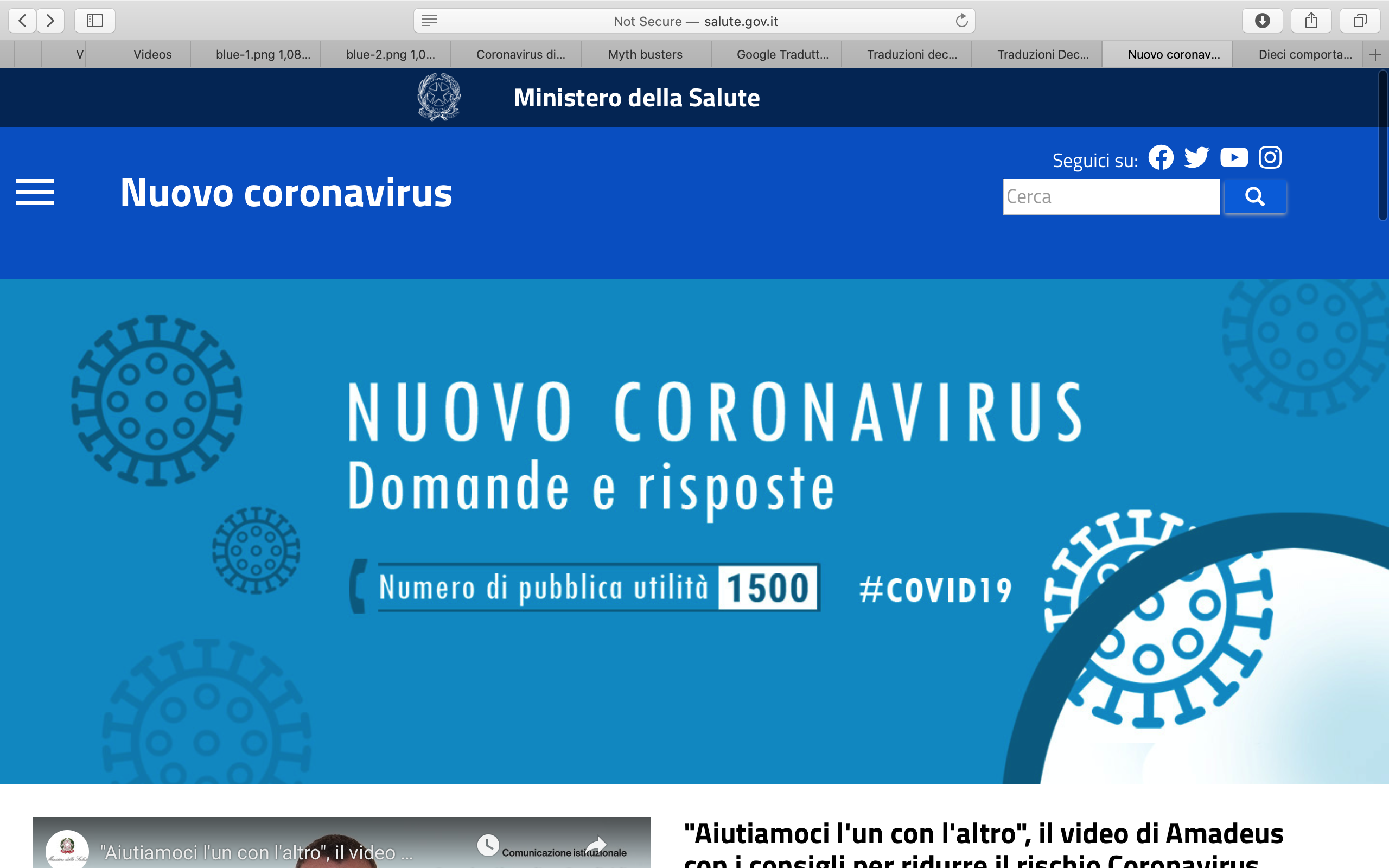 Esistono medicinali specifici per prevenire o curare il nuovo coronavirus?
Ad oggi, non esiste un medicinale specifico raccomandato per prevenire o curare il nuovo coronavirus (2019-nCoV).
Tuttavia, quelli infetti dal virus dovrebbero ricevere cure adeguate per alleviare e trattare i sintomi e quelli con malattie gravi dovrebbero ricevere cure di supporto. Alcuni trattamenti specifici sono in fase di studio e saranno testati attraverso studi clinici.
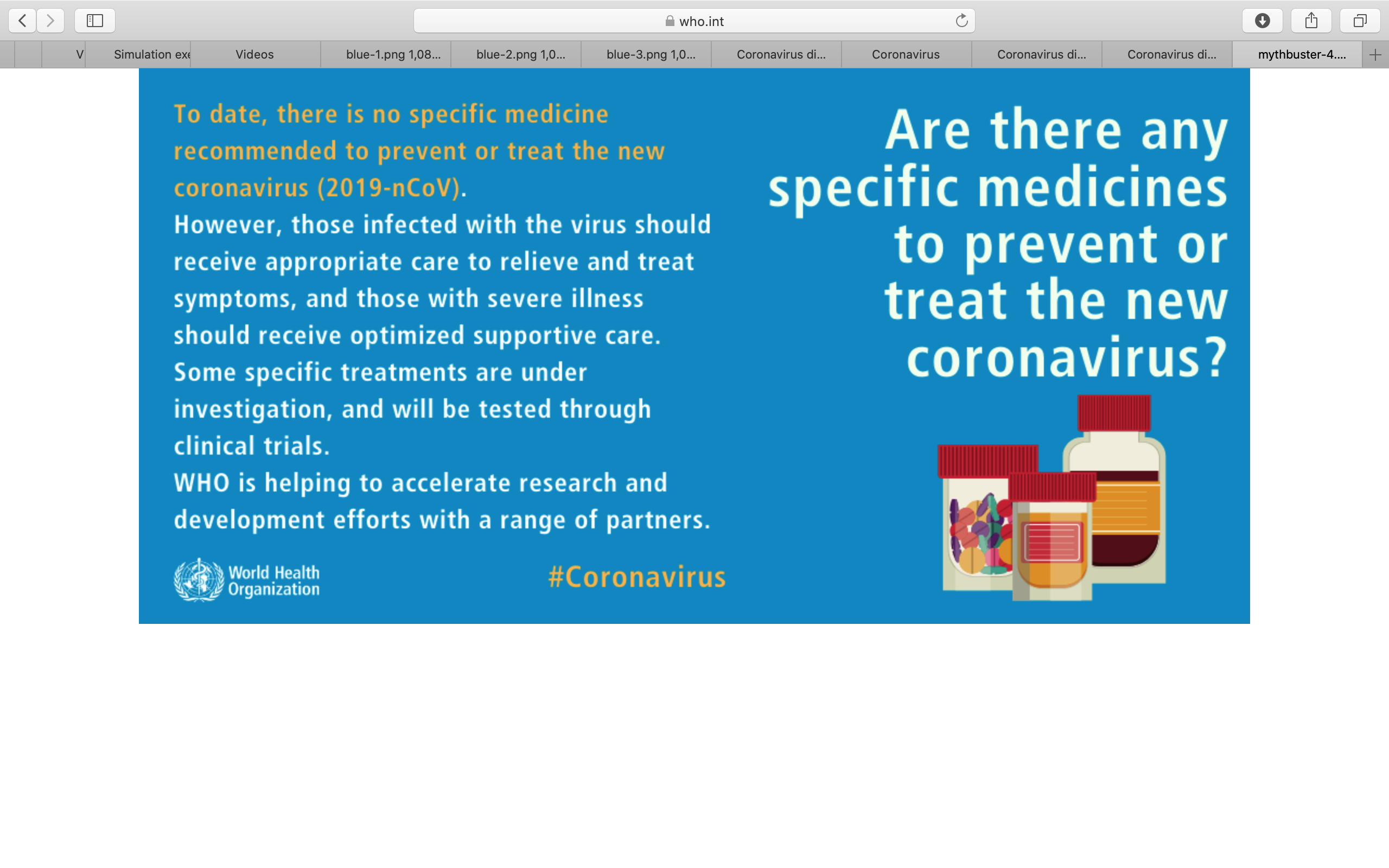 6
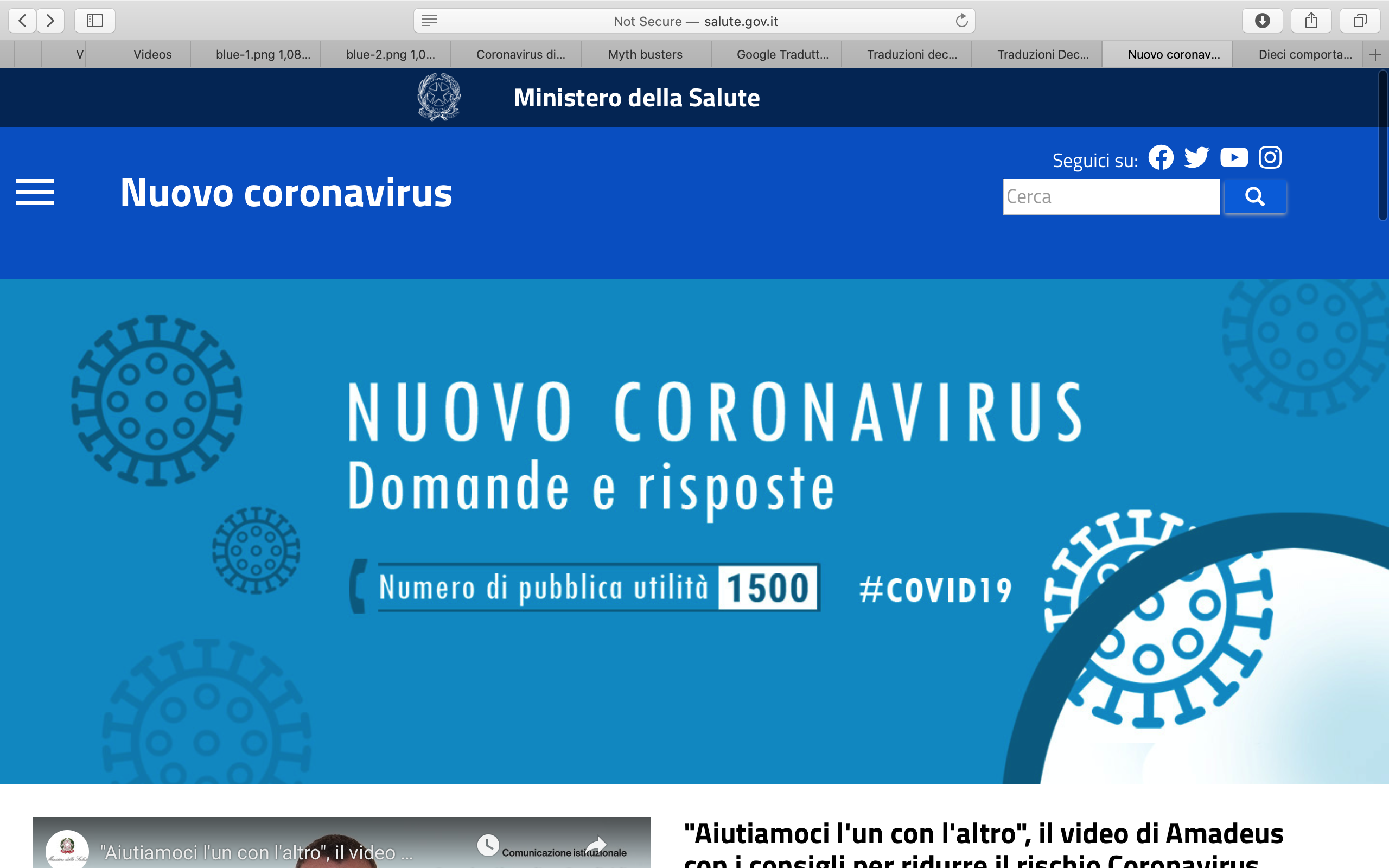 Gli animali domestici possono diffondere il nuovo coronavirus?
Allo stato attuale, non ci sono prove che animali da compagnia / animali domestici come cani o gatti possano essere infettati dal nuovo coronavirus. 
Tuttavia, è sempre una buona idea lavarsi le mani con acqua e sapone dopo il contatto con gli animali domestici. Questo ti protegge da vari batteri comuni come E. coli e Salmonella che possono passare tra animali domestici e umani.
7
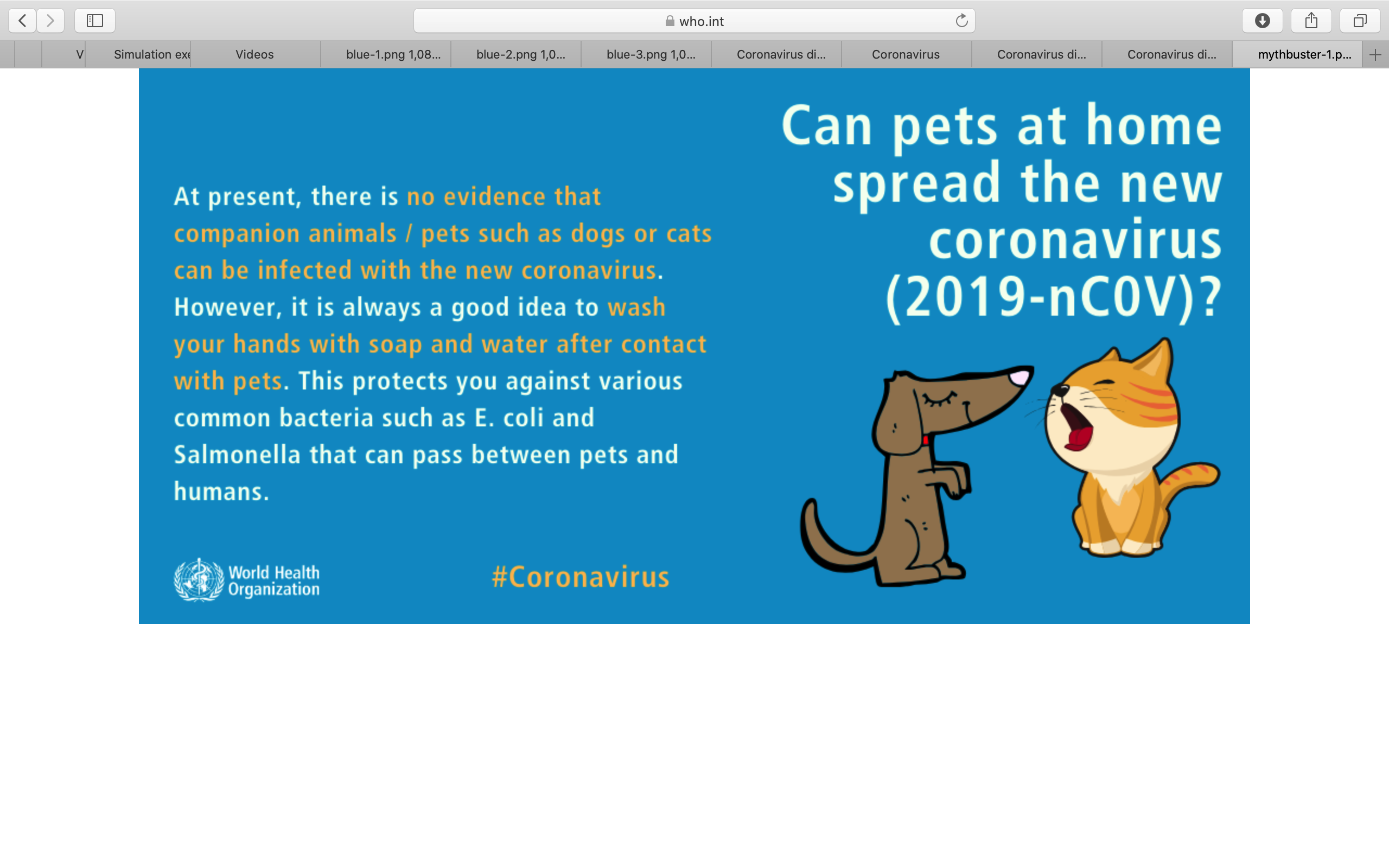 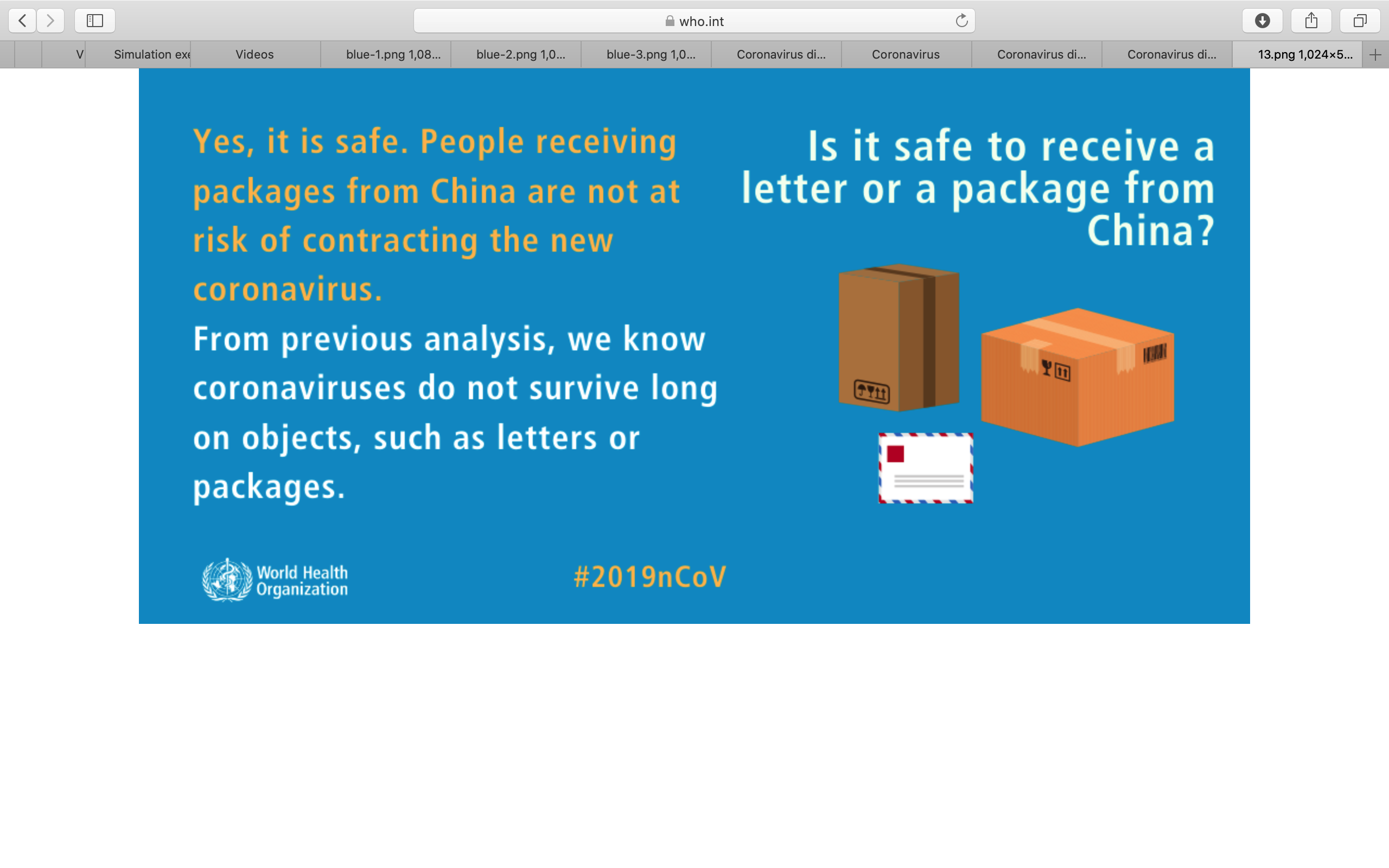 8
È sicuro ricevere una lettera o un pacco dalla Cina?
Sì, è sicuro. Le persone che ricevono pacchi dalla Cina non sono a rischio di contrarre il nuovo coronavirus. Da precedenti analisi, sappiamo che i coronavirus non sopravvivono a lungo su oggetti, come lettere o pacchi.
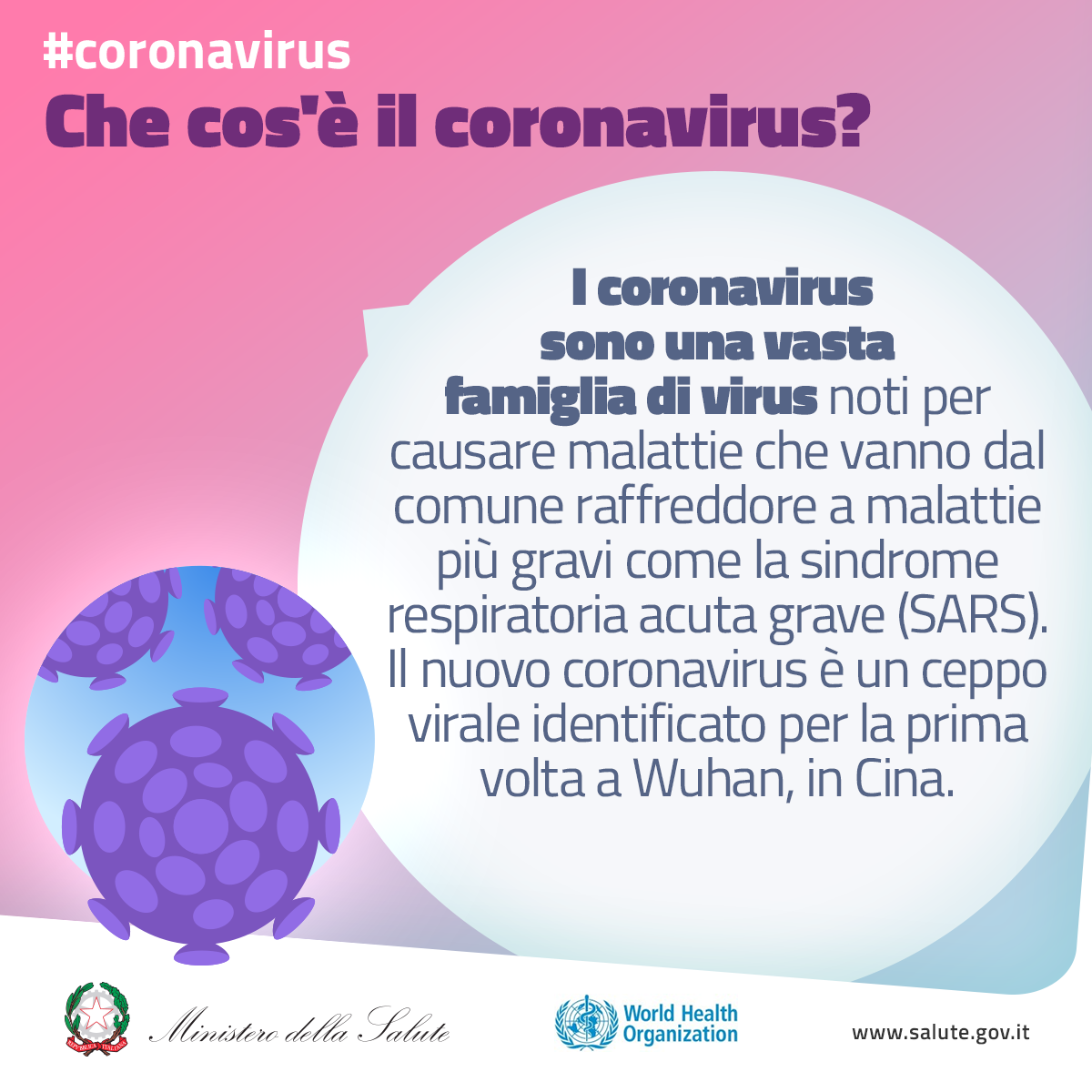 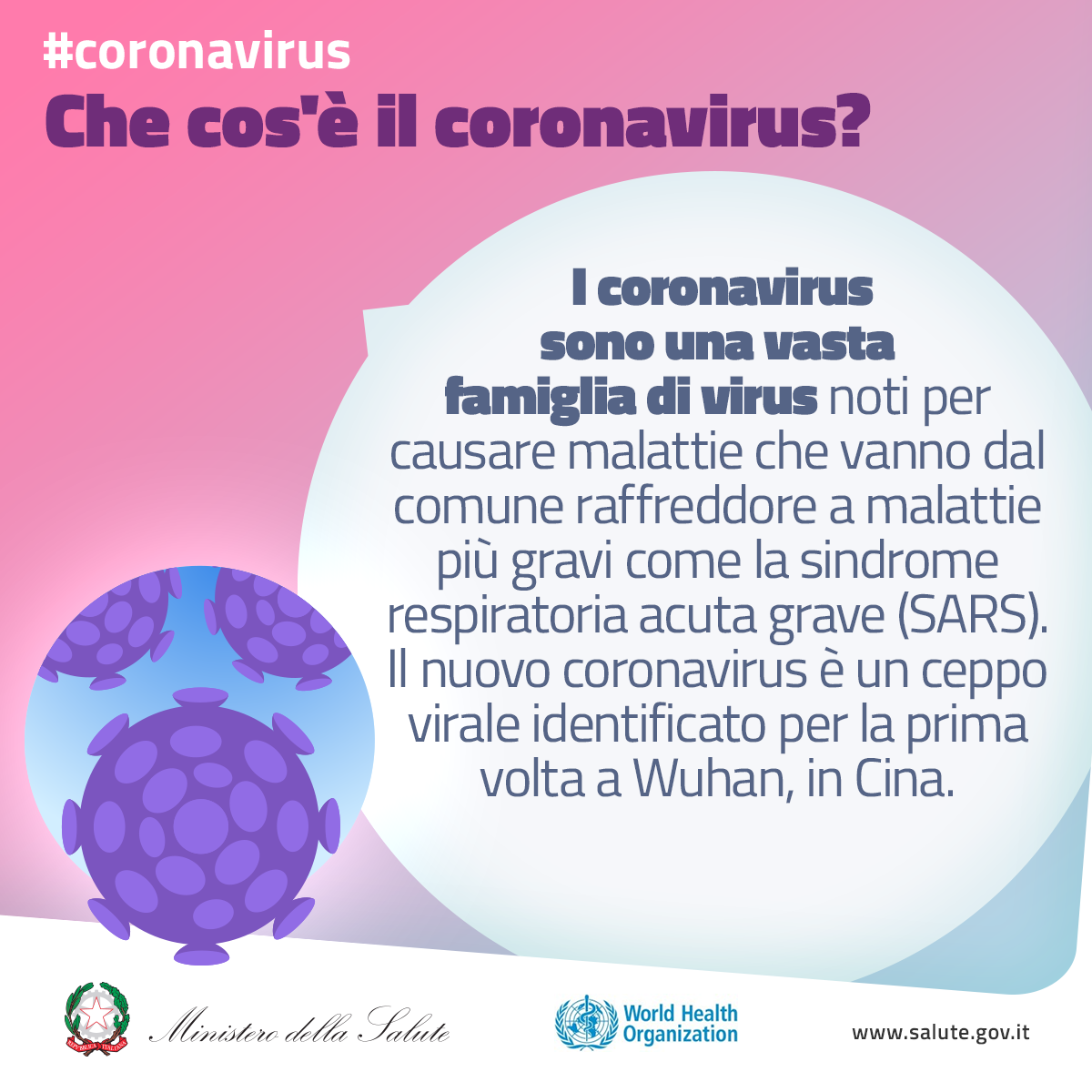